rectangle
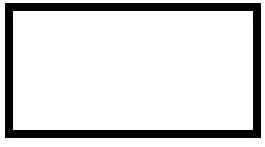 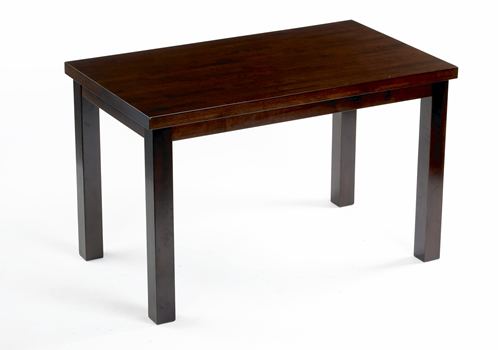 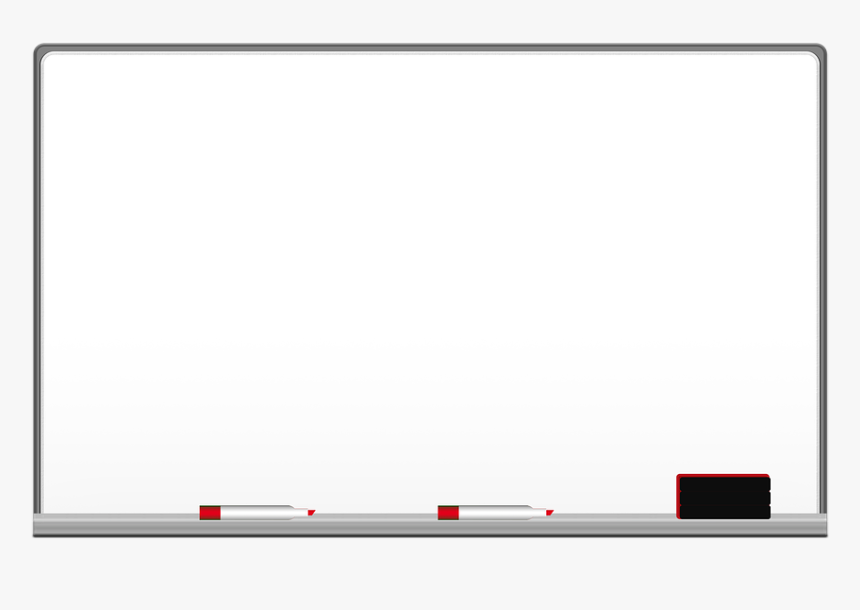 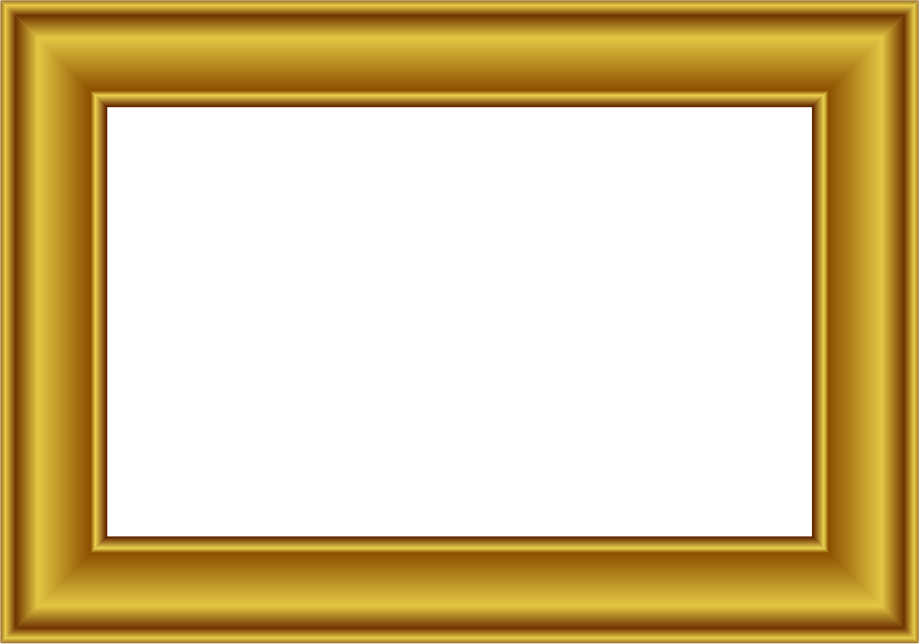 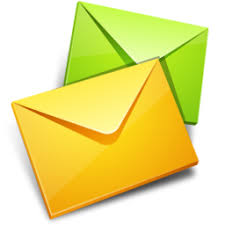 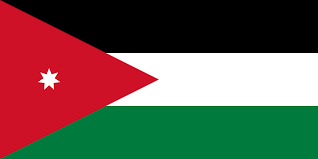 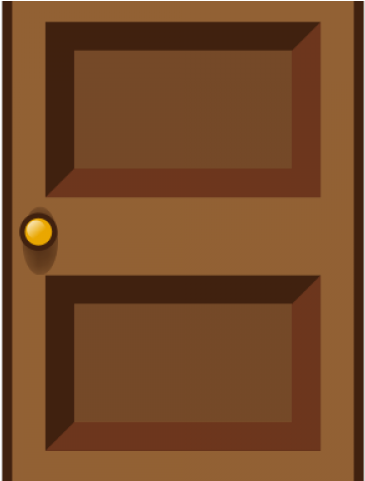 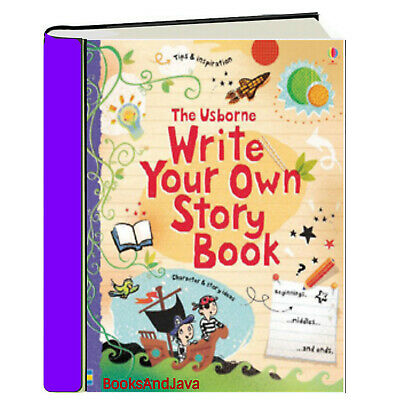 cuboid
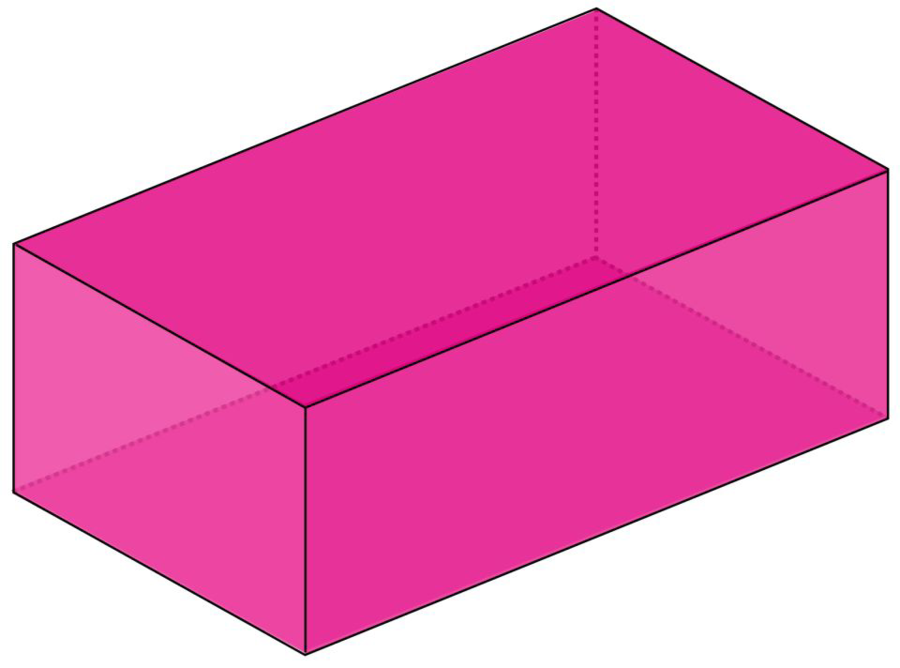 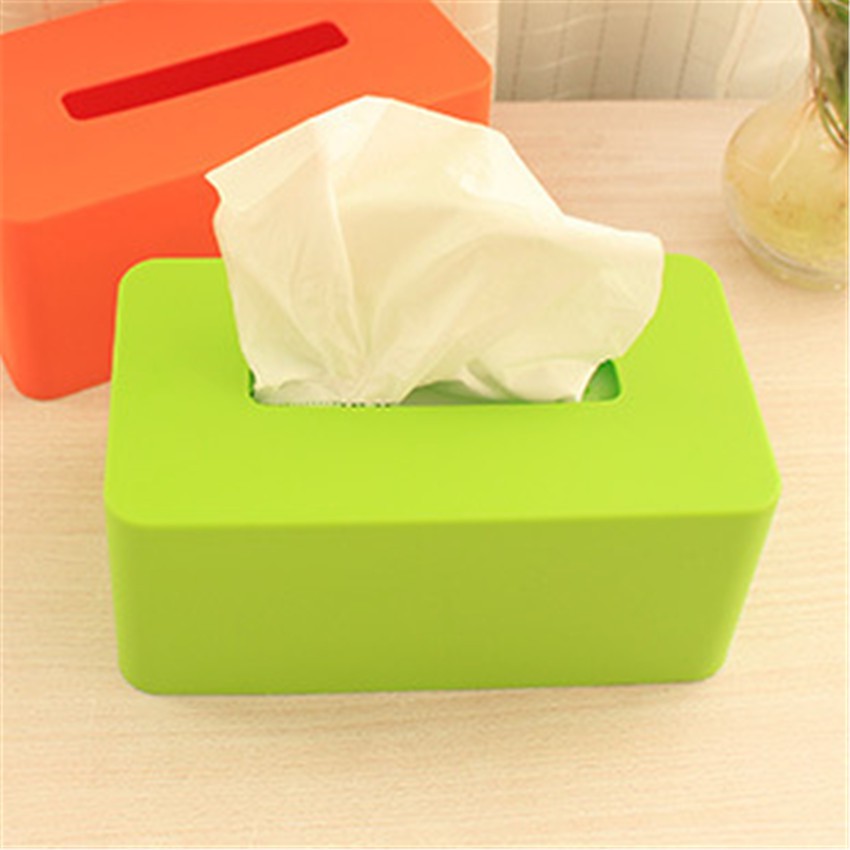 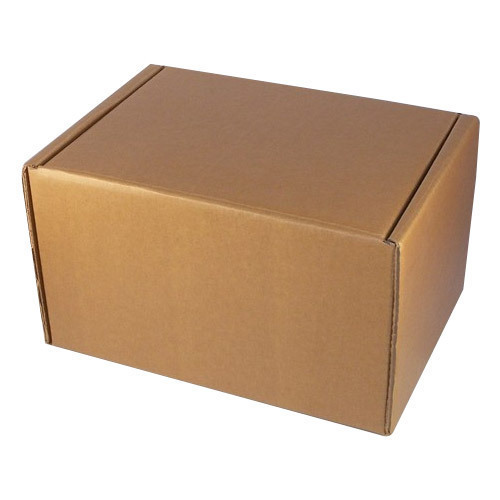 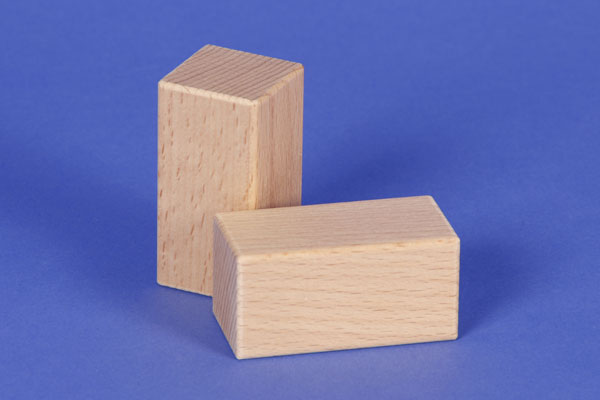 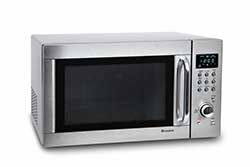 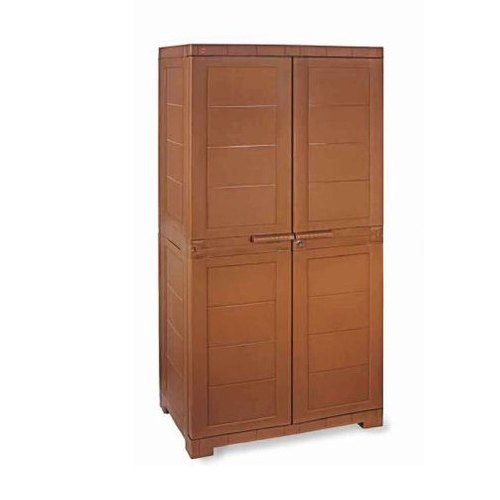 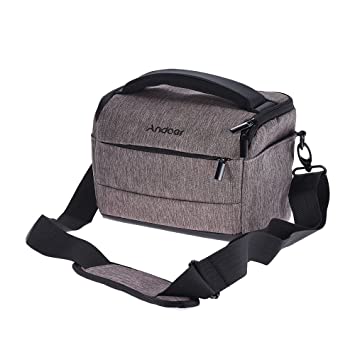 2D                      3D
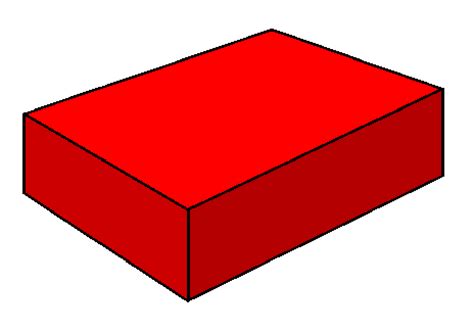 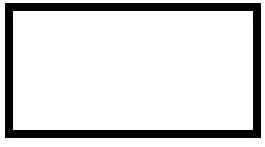